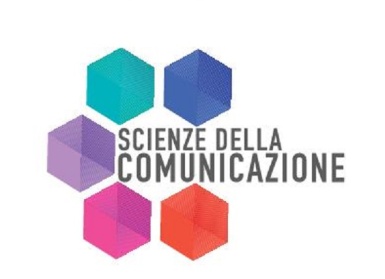 Prof. Piero Nicola Di Girolamo 
Prof. Andrea Sangiovanni
Storia e tecniche del giornalismo e dei mass media
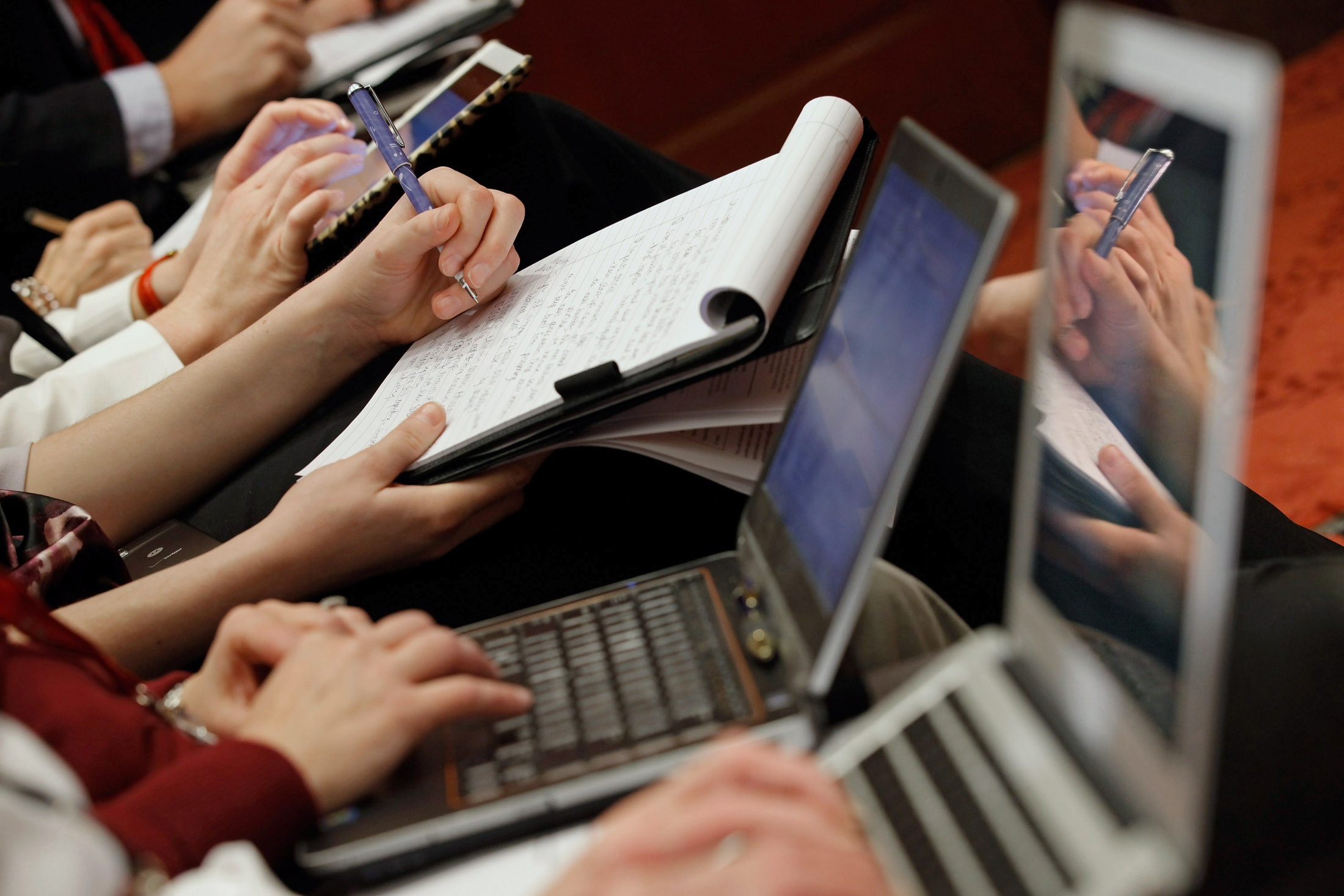 come scrivere
Storia e tecniche 
del giornalismo e dei mass media
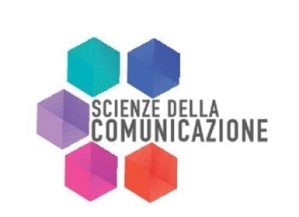 il titolo
È una forma comunicativa complessa, fondata su un contenuto linguistico ed uno grafico che interagiscono definendo elementi informativi, valenze iconiche e criteri stilistici ed espressivi
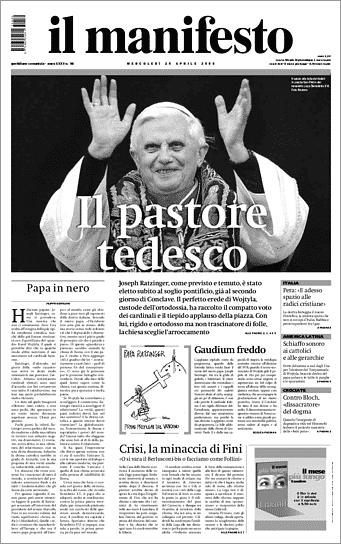 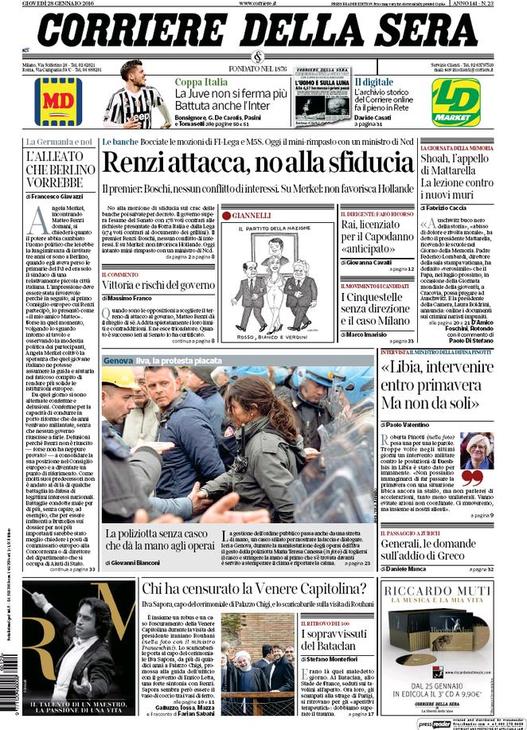 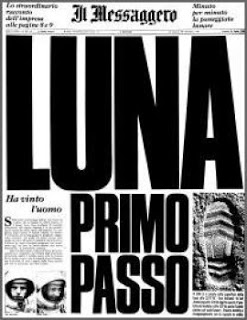 Storia e tecniche 
del giornalismo e dei mass media
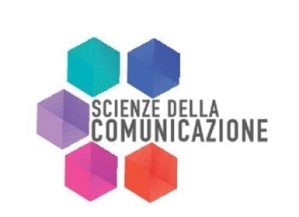 il titolo
È posto sopra al titolo ed è di corpo inferiore ad esso
OCCHIELLO
TITOLO
Composto da una o più righe, di norma è posto al di sopra di un articolo, ma può anche essere circondato dal testo.
CATENACCIO
SOMMARIO
Posto sotto al titolo, ha corpo intermedio fra titolo e occhiello
Una volta era sotto al titolo; ora è in genere posto in mezzo allo sviluppo di un articolo. Ha lo stesso corpo dell’occhiello, oppure inferiore ad esso
Storia e tecniche 
del giornalismo e dei mass media
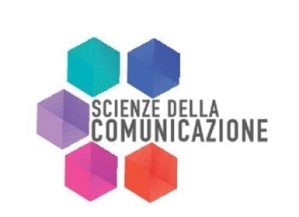 la struttura
G. Pansa, Un boato, e l’acqua ha spazzato la valle, in “La Stampa”, 11 ottobre 1963
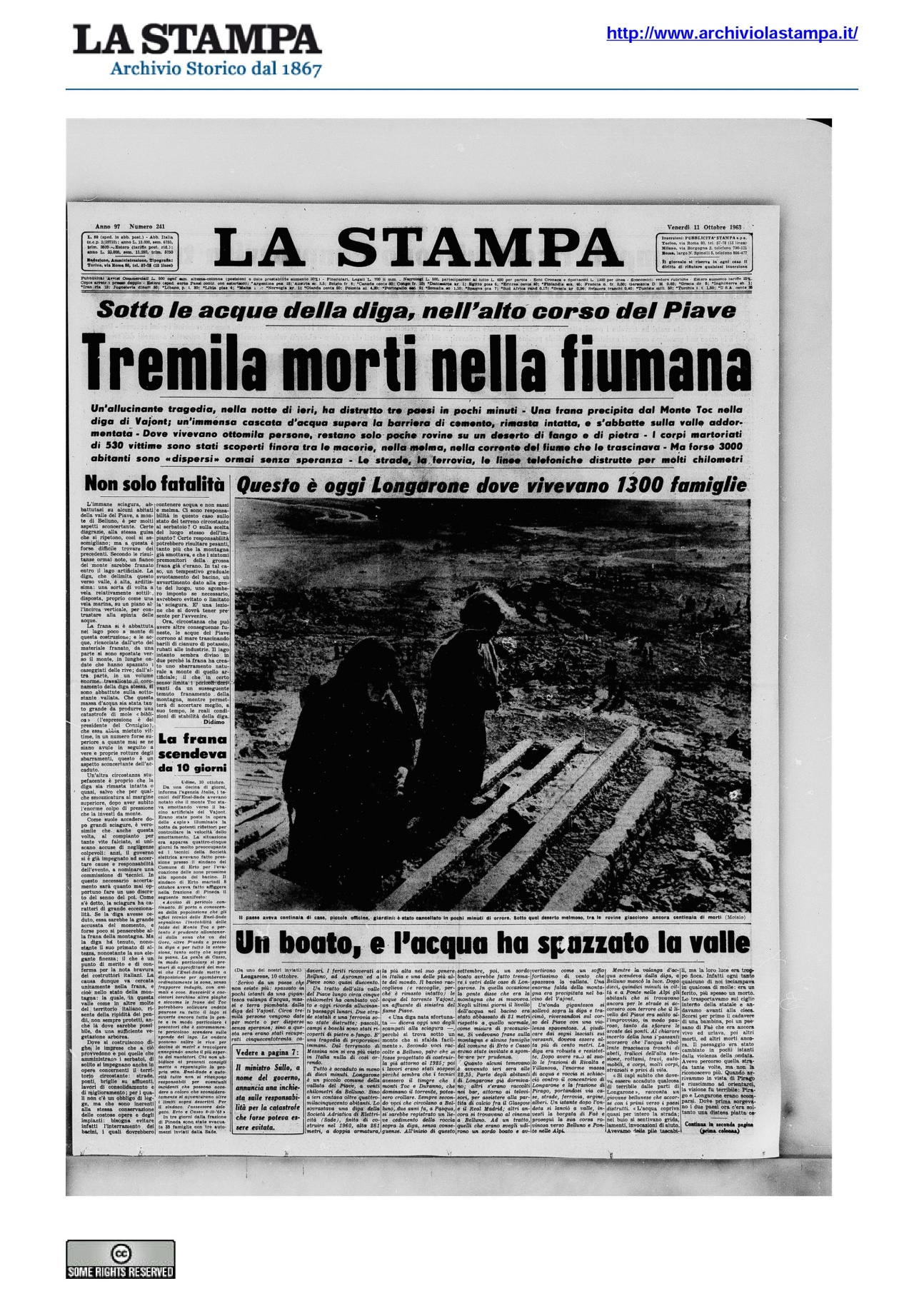 ATTACCO
SVILUPPO
CHI
CHE COSA
COME
RACCONTO
CHIUSURA
Scrivo da un paese che non esiste più: spazzato in pochi istanti da una gigantesca valanga d’acqua, massi e terra piombata dalla diga del Vajont. Circa tremila persone vengono date per morte o per disperse senza speranza; sino a questa sera erano stati recuperati cinquecentotrenta cadaveri. I feriti ricoverati a Belluno, ad Auronzo ed a Pieve sono quasi duecento.
Mentre la valanga d’acqua scendeva dalla diga, a Belluno mancò la luce. Dopo dieci, quindici minuti in città e a Ponte delle Alpi gli abitanti che si trovavano ancora per le strade si accorsero con terrore che il livello del Piave era salito all’improvviso, in modo pauroso, tanto da sfiorare le arcate dei ponti. Al chiarore incerto della luna i passanti scorsero che l’acqua ribollente trascinava tronchi di abeti, tralicci dell’alta tensione, rottami, travi, automobili, e corpi,  molti corpi, straziati e privi di vita.
“Si capì subito che doveva essere accaduto qualcosa di terribile dalle parti di Longarone”, racconta un giovane bellunese che accorse con i primi verso i paesi distrutti. (…)
Quanto alcuni temevano è avvenuto ieri sera alle 22.35. Parte degli  abitanti di Longarone già dormivano; altri s’erano raccolti nei bar, attorno ai televisori, per assistere alla partita di calcio tra il Galsgow e il Real Madrid (…). Ad un tratto quelli che erano svegli udirono un sordo boato e avvertirono come un soffio fortissimo di vento. Una enorme falda della montagna era precipitata nel bacino del Vajont.
Un’onda gigantesca si sollevò sopra la diga e tracimò, riversandosi sul corso del Piave con una violenza spaventosa. A giudicare dai segni lasciati sui versanti, doveva essere alta più di cento metri.  La diga era robusta e resistette. Dopo aver raso al suolo le frazioni di Rivalta e Villanova, l’enorme massa d’acqua e roccia si schiacciò contro il concentrico di Longarone e la frazione di Pirago, portandosi via case, strade, ferrovia, argine, alberi. (…)
Un tratto dell’alta valle del Piave lungo circa cinque chilometri ha cambiato volto e oggi ricorda allucinanti paesaggi lunari. Due strade statali e una ferrovia sono state distrutte; pascoli, campi e boschi sono stati coperti di pietre e fango. È una tragedia di proporzioni immani. Dal terremoto di Messina non si era più visto in Italia nulla di così orrendo.
Tutto è accaduto in meno di dieci minuti. Longarone è un piccolo comune della vallata del Piave, a venti chilometri da Belluno. Sino a ieri contava oltre quattromilacinquecento abitanti. Lo sovrastava una diga della Società Adriatica di Elettricità (Sade), finita di costruire nel 1960, alta 261 metri, a doppia armatura, la più alta del suo genere in Italia e una delle più alte del mondo. Il bacino raccoglieva (e raccoglie perché è rimasto intatto) le acque del torrente Vajont, un affluente di sinistra del fiume Piave.
“Una diga nata sfortunata – diceva oggi uno degli scampati alla sciagura – perché si trova sotto un monte che si sfalda facilmente”.
La diga ha resistito all’urto dell’enorme frana di terriccio, ma qui a Longarone la poca gente che è rimasta vive con il cuore in gola. Sulla vallata ronzano gli elicotteri dell’Aeronautica italiana e della Setaf, questi ultimi pilotati da ufficiali americani. Verso le 13 è sfrecciato a bassa quota un aviogetto, e al suo rombo improvviso qualcuno ha sussultato di terrore.
I parenti delle vittime, giunti dai paesi limitrofi o da tante altre località del Veneto, si aggirano impietriti di fronte a tanta rovina. C’è chi piange in silenzio, e chi grida, come una giovane signora che si è gettata di corsa nel fango verso la casa scomparsa del fratello, urlando il suo nome tra le lacrime.
Stamane abbiamo percorso i cinque chilometri di valle sconvolti dall’acqua della diga. I segni del disastro s’incontravano ancora prima di Belluno (…)
Storia e tecniche 
del giornalismo e dei mass media
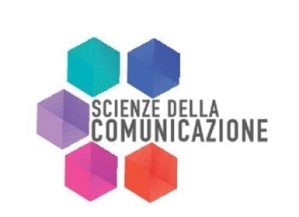 la struttura
attacco
LEAD
Il punto di partenza dell’articolo:
5 W
Si comincia da un dettaglio che ha la funzione di tenere desta l’attenzione del lettore

In ogni caso, il lead non deve essere una trovata ma una chiave per capire la notizia
…e ricorda: la notizia deve stare tutta nelle prime righe, perché il lettore non ha tempo da perdere e vuol sapere subito di che storia si tratta
sviluppo
chi
che  cosa
come
Un pezzo giornalistico è un montaggio di più elementi: 
esposizione di fatti e dati
dichiarazioni e testimonianze
descrizioni, narrazioni, rievocazioni
opinioni , giudizi, valutazioni
background
racconto
chiusura
Storia e tecniche 
del giornalismo e dei mass media
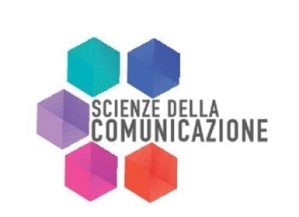 scrittura oggettiva e soggettiva
tecnica oggettiva
la scrittura rispetta il patto fra giornalista e lettore, per cui il primo è il mediatore fra gli eventi e il pubblico del giornale. Non necessariamente questo comporta la “scomparsa” del giornalista e la presenza dei soli fatti. Se la condizione lo richiede, il massimo dell’oggettività è nel manifestarsi della presenza del giornalista
Questa è la storia della battaglia di Budapest e il lettore mi perdoni se la riferiamo con tanto ritardo. Mentre la combattevano, i russi ci tolsero il mezzo di raccontarla; e, in fondo, non ci resta che ringraziarli per averci tolto solo questo. È una storia parziale, naturalmente, come del resto lo sono tutte le storie. Non abbiamo che due occhi e siamo stati costretti ad usarli con parsimonia, usandone uno per osservare ciò che succedeva a Budapest e l’altro per sorvegliare che non succedesse altrettanto a noi. Tenete a mente che nessuno ha visto tutto. Vi dico solo quello che ho visto io. E vi chiedo preventivamente scusa se vi parrà troppo poco…
Indro Montanelli, Così ho visto la battaglia di Budapest, “Il Corriere della Sera”, 13 novembre 1956
Storia e tecniche 
del giornalismo e dei mass media
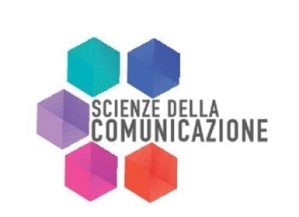 scrittura oggettiva e soggettiva
tecnica soggettiva
il pezzo è costruito in modo da annullare la mediazione del giornalista, favorendo l’identificazione del lettore con il giornalista stesso. Tutto è filtrato attraverso la sensibilità – e magari anche le emozioni – del giornalista, che però, senza l’evidenza della figura del mediatore, finisce per  essere quella del lettore
televisione
new journalism
punto  di vista interno:
«si segue una caratteristica narrativa tipica della cultura di massa, la personalizzazione delle storie e dei problemi, con lo scopo di renderli più comprensibili al grande pubblico»
C. Sorrentino
protagonisti
testimoni
Storia e tecniche 
del giornalismo e dei mass media
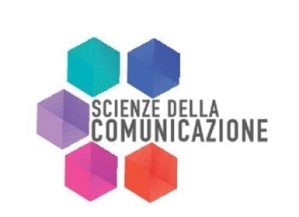 i generi
generi informativi
generi d’opinione
resoconto
editoriale
analisi
reportage
commento
corsivo
biografia
opinione
rubrica
fogliettone
intervista
inchiesta
pastone/ retroscena